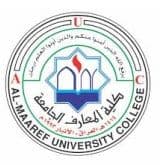 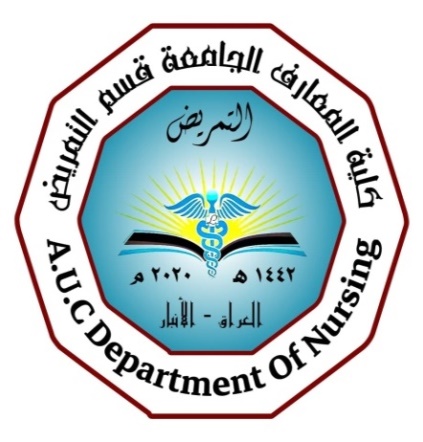 Health Promotion Maher Soud Khalel             Lec: 3
Assessment of Community Health 
Assessing community health requires gathering relevant existing data, generating missing data, and interpreting the data base. 

The systematic collection of data includes: 
Gathering or compiling existing data  
Generating missing data  
Analysis and interpretation of data  
Identification of health needs/problems and capabilities.  

Data gathering 
It is a process of obtaining readily available data, which describe the demography of the community 
Age, sex, socioeconomic and racial distribution.  
Vital statistics, including morbidity and mortality data.  
Community institution  
Health manpower characteristics.
Data gathering 
Is the process of developing data, that don't already exist, through interaction with the community members or groups, these data include: 
Knowledge and beliefs.  
Values and sentiments.  
Goals, perceived needs, norms, problem solving process.  
Power and leadership and influence structure.  

Composite data base 
A composite data base is created by combining the gathered and generated data. 

Data Interpretation 
Data interpretation seeks to attribute meaning to the data. Data are analyzed and synthesized and the following themes are identified: 
Community health needs.  
Community health capabilities.  
Resources available to meet the needs.
Data collection methods 
Methods of data collection could be classified as collection of direct data and reported data. 
 
Following are methods of data collection: 
Informant Interviews  
Participant observation  
Wind shield Surveys  
Secondary analysis of existing data  
Surveys  
 
Collection of direct collection 
Informant interviews, participant observation, and windshield surveys are the three methods of directly collecting data. These methods require sensitivity, openness, curiosity, and ability in the nurse to listen, taste, touch, smell, and see life as it is lived in a community.
Informant interviews 
It consists of directed conversation with selected members of a community about members or groups and events. 
 
Participant observation 
The deliberate sharing in the life of a community. The above two methods are suitable techniques for generating information about community norms, beliefs, values, power and influence structures and problem solving process. 

Wind shield surveys 
Are the motorized equivalent of simple observation . The nurse driving a car or riding public transportation can observe many dimensions of community's life and environment.( e.g. common characteristic of people on the street, neighborhood, gathering places, housing quality, geographic boundaries, etc..)
Collection of reported data 
Secondary analysis and surveys are two methods of collecting reported data. 
Secondary analysis means use the previously collecting data. e.g. minutes of health meeting. Public documents 
Statistical data 
Health records 
Surveys 
Report data from a sample population/group. They are useful but time consuming and costly. Surveys are for identifying certain community characteristics and problems. 

In public health nursing practice, nurses use several methods to collect data to reduce bias in data collection. Using such multiple complementary methods for collecting data is called triangulation.
Community Diagnosis 
Community Diagnosis refers to the identification and quantification of health problems in a community. 
 
The statement of a community diagnosis must consists of the following three components: 
The problem faced by the recipient.  
The recipient of the care.  
The factors contributing to the problem.  
While stating a diagnosis, the three components must be stated as follows: 
The risk of ................................ 
Among ...................................... • Related to .................................. 
 
Examples 
Risk of infant malnutrition, among families in X community related to lack of breast feeding and weaning. 
Risk of diarrhea in children under five, among families in town dwellings, related to unhygienic environmental condition/unsafe water supply.
Planning phase 
Steps of planning phase are: 
Analyze the community diagnosis in terms of the importance, magnitude and intensity of risk involved. 
Establish priorities among them. 
Establish goals and objectives 
Identify intervention activities that will accomplished the objective. 
Rational allocation of limited resources.
Implementation phase Factors influencing implementation 
People readiness to participate in the problem resolution. 
Characteristics of social change process. 
Nurse's choosing role: a facilitator/ expert role in helping community to select and perform appropriate tasks to achieve objectives. 

Evaluation 
Appraisal of the effects of the organized program: 
Documenting the progress.  
Comparing achievements against a performance standard.  
Preparing for needed modifications.
Thank You
For Listening